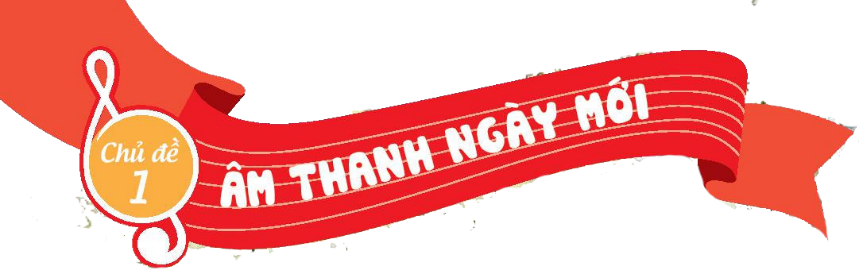 TIẾT 1
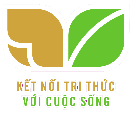 LÝ THUYẾT ÂM NHẠC: MỘT SỐ KÝ HIỆU GHI NHẠC
ĐỌC NHẠC: BÀI SỐ 1
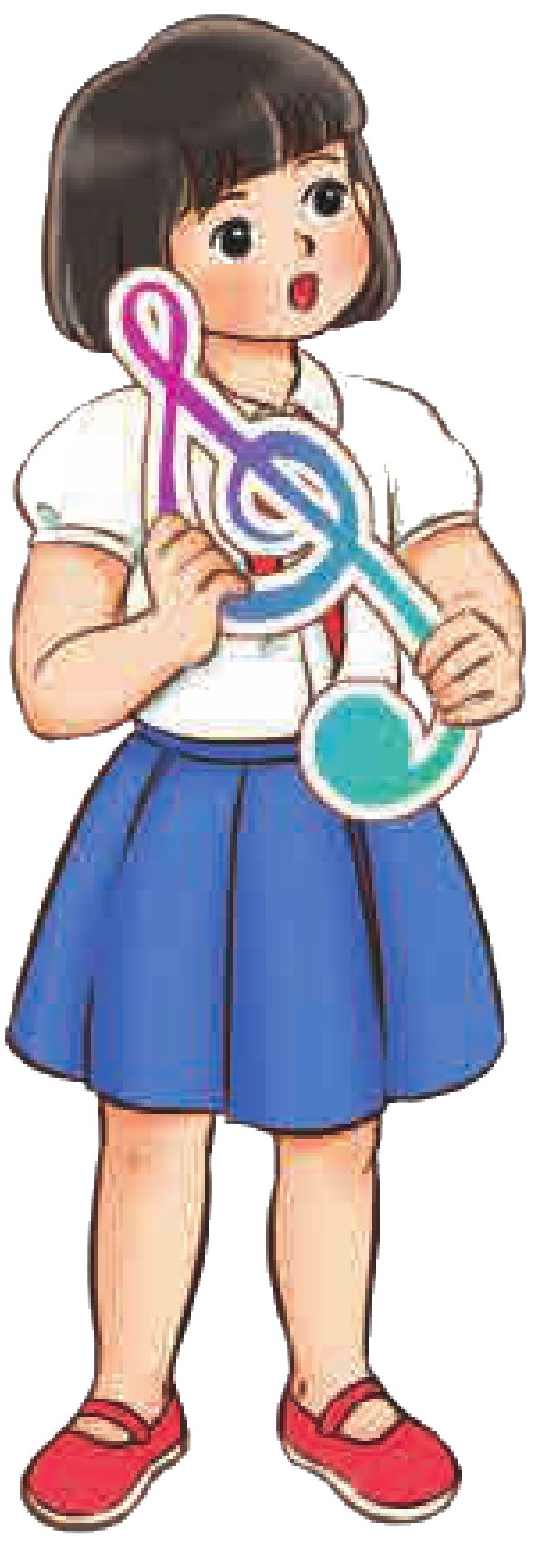 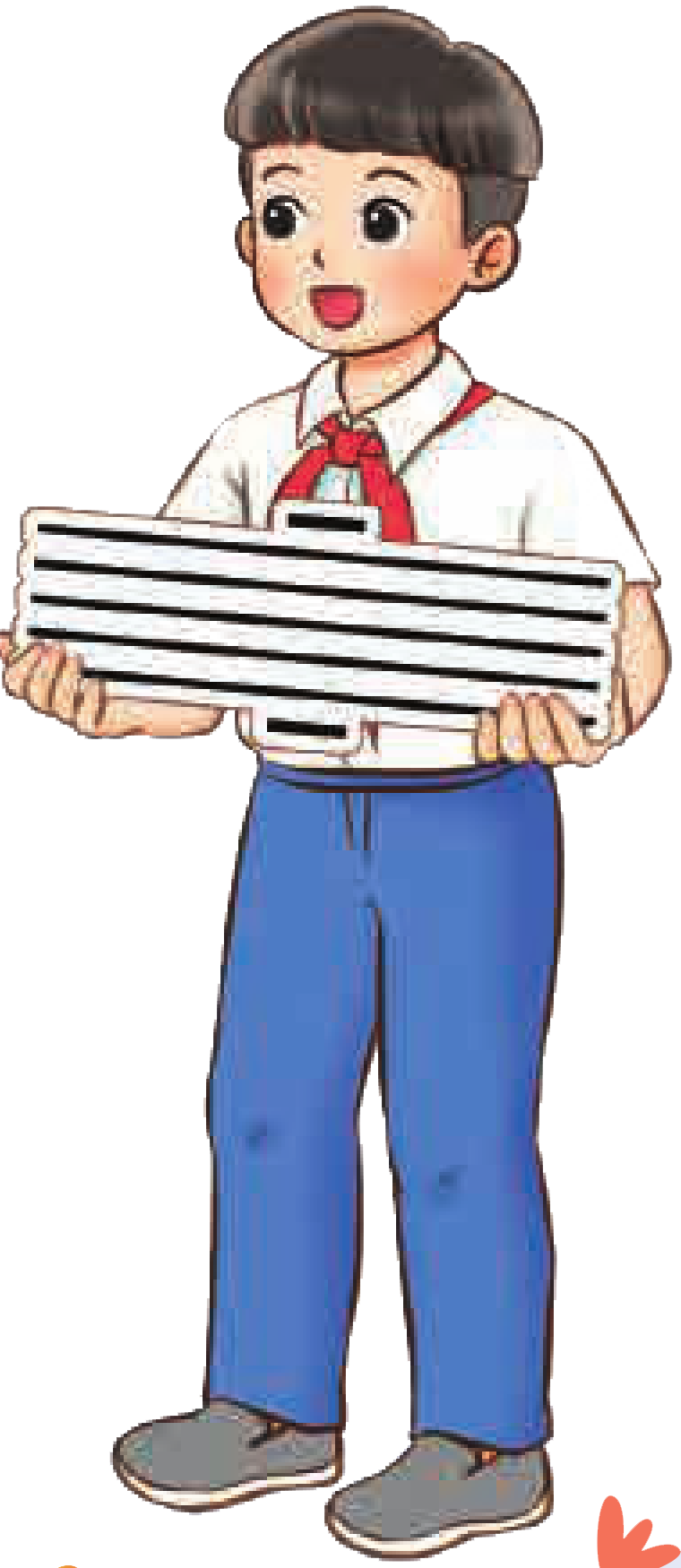 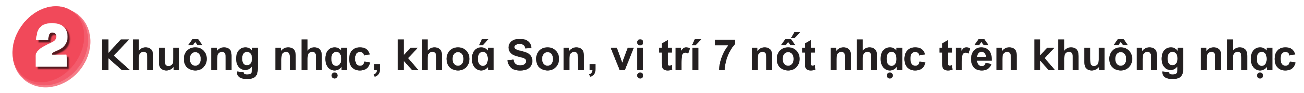 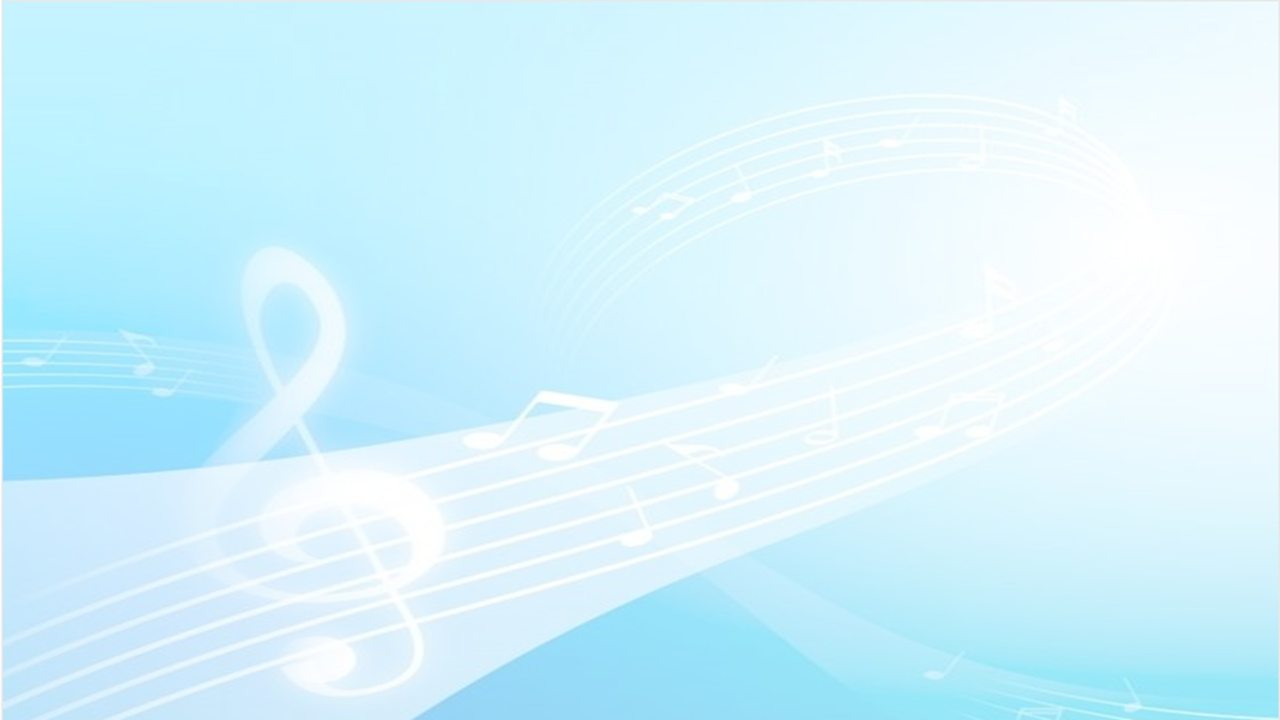 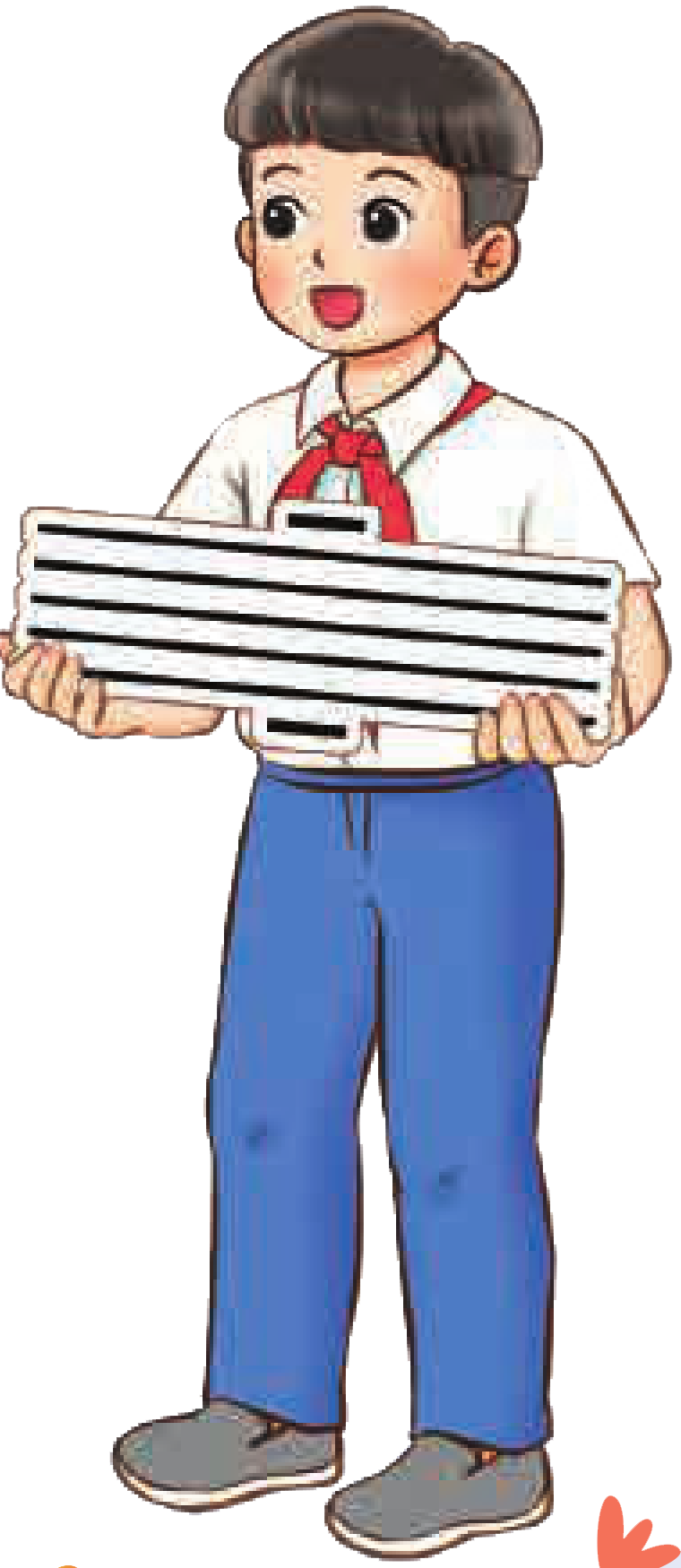 Giới thiệu khuông nhạc và dòng kẻ phụ
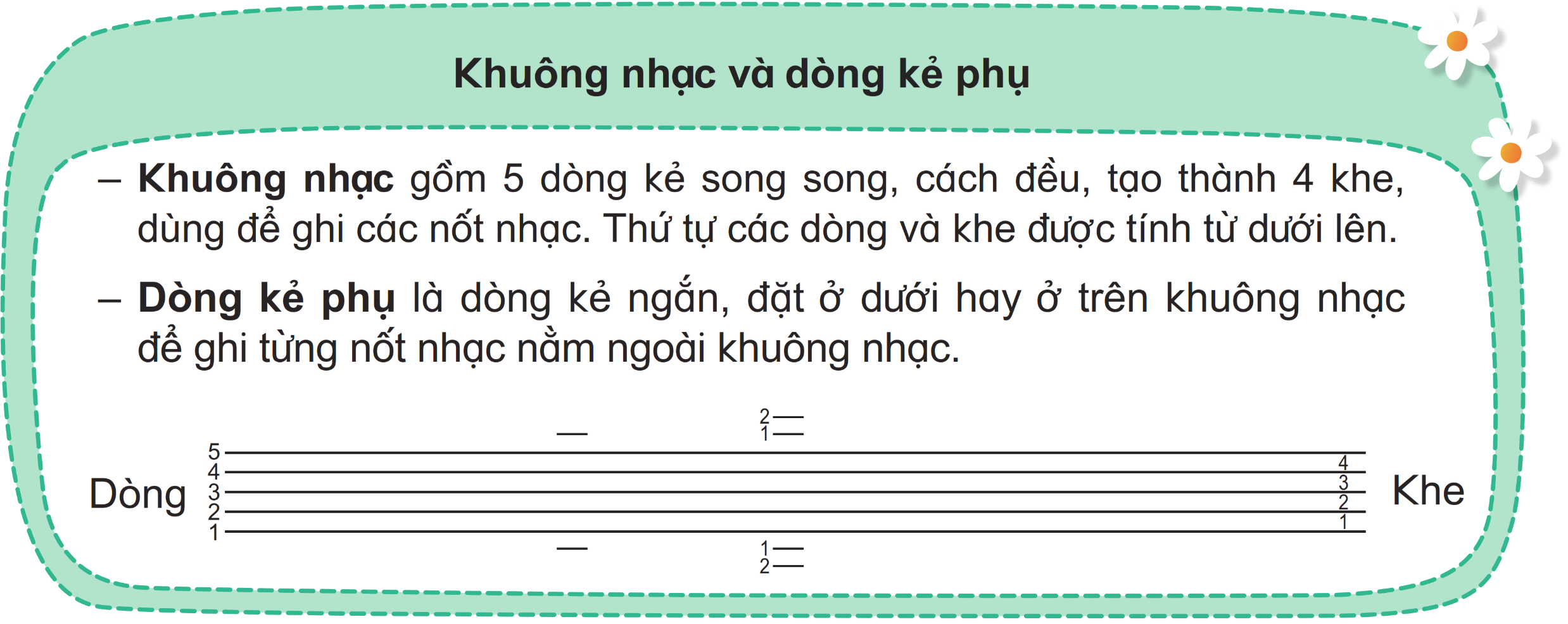 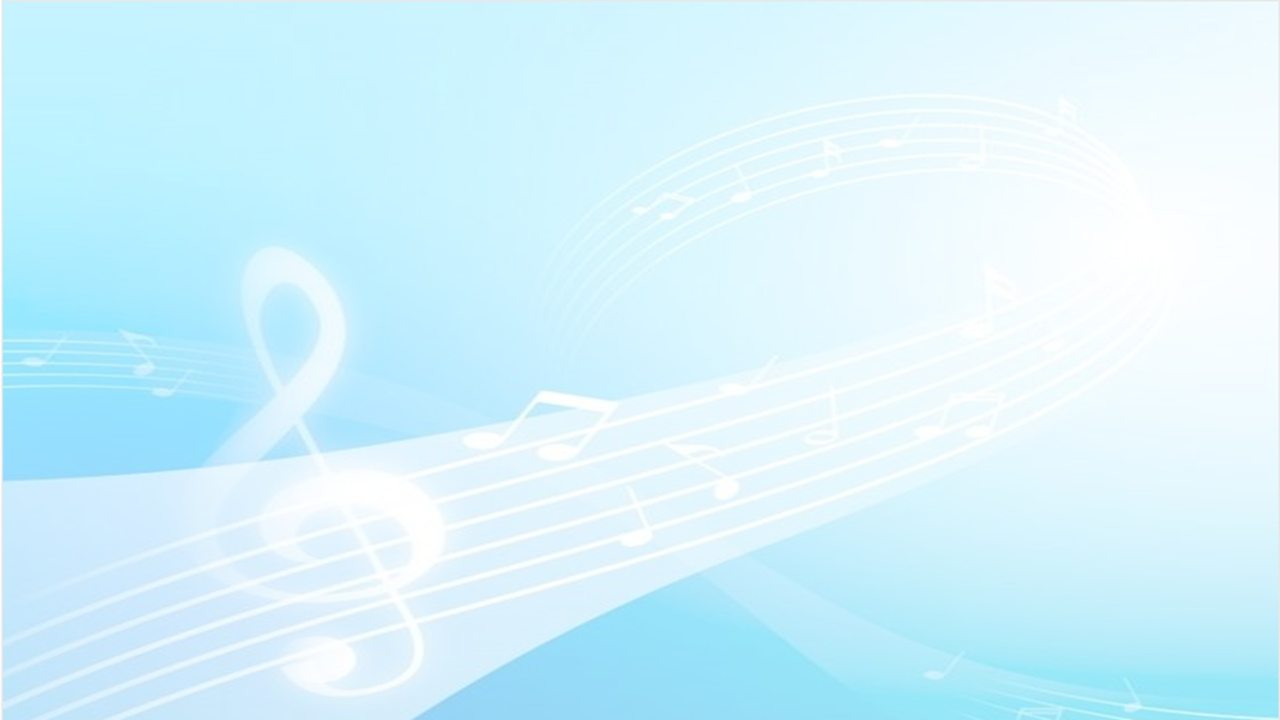 Giới thiệu 7 nốt nhạc trên khuông nhạc
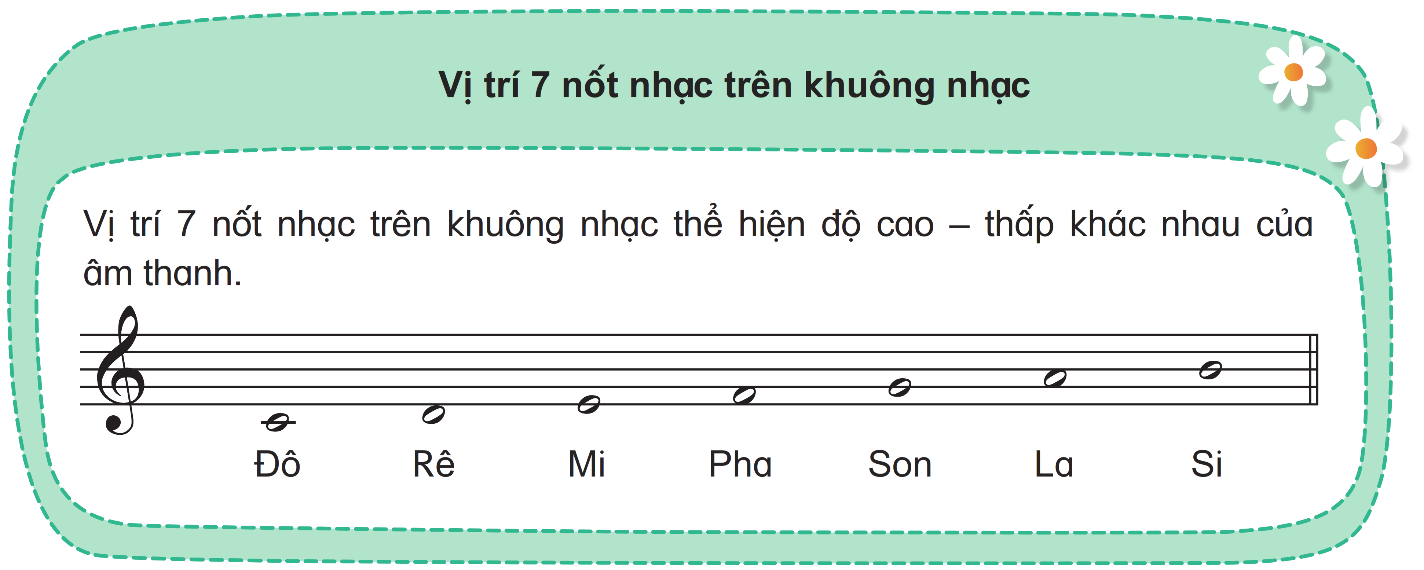 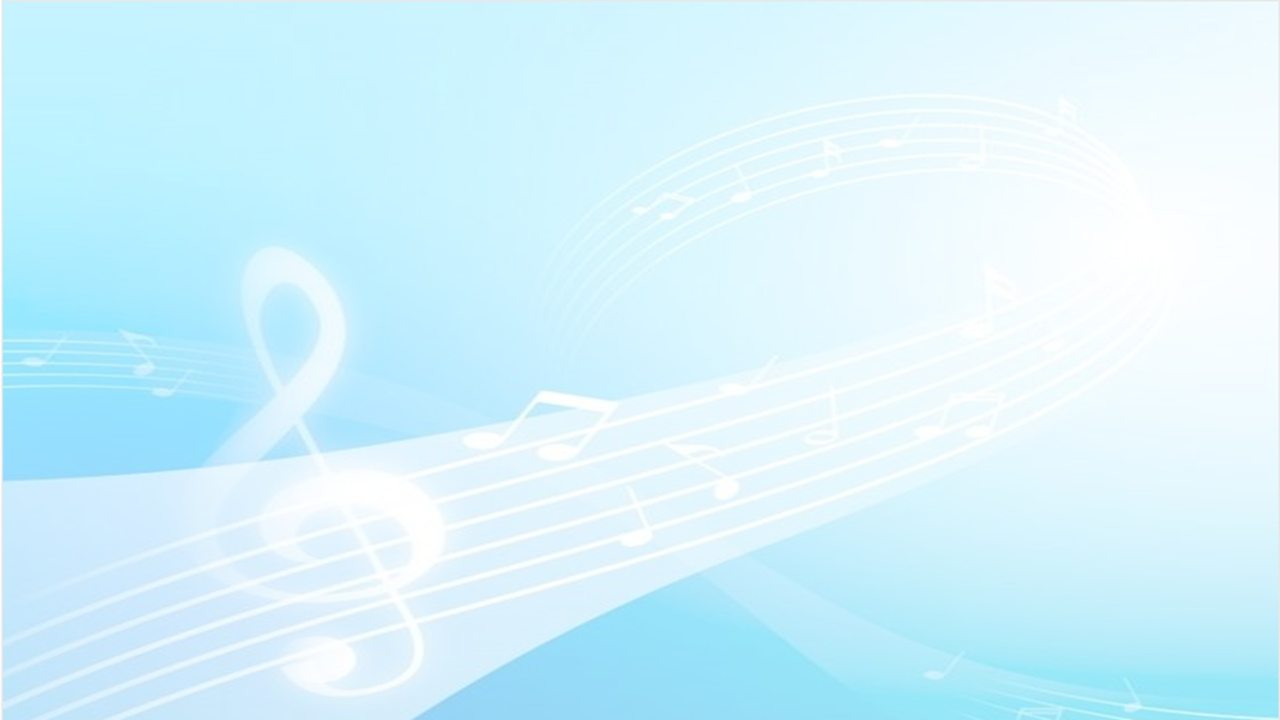 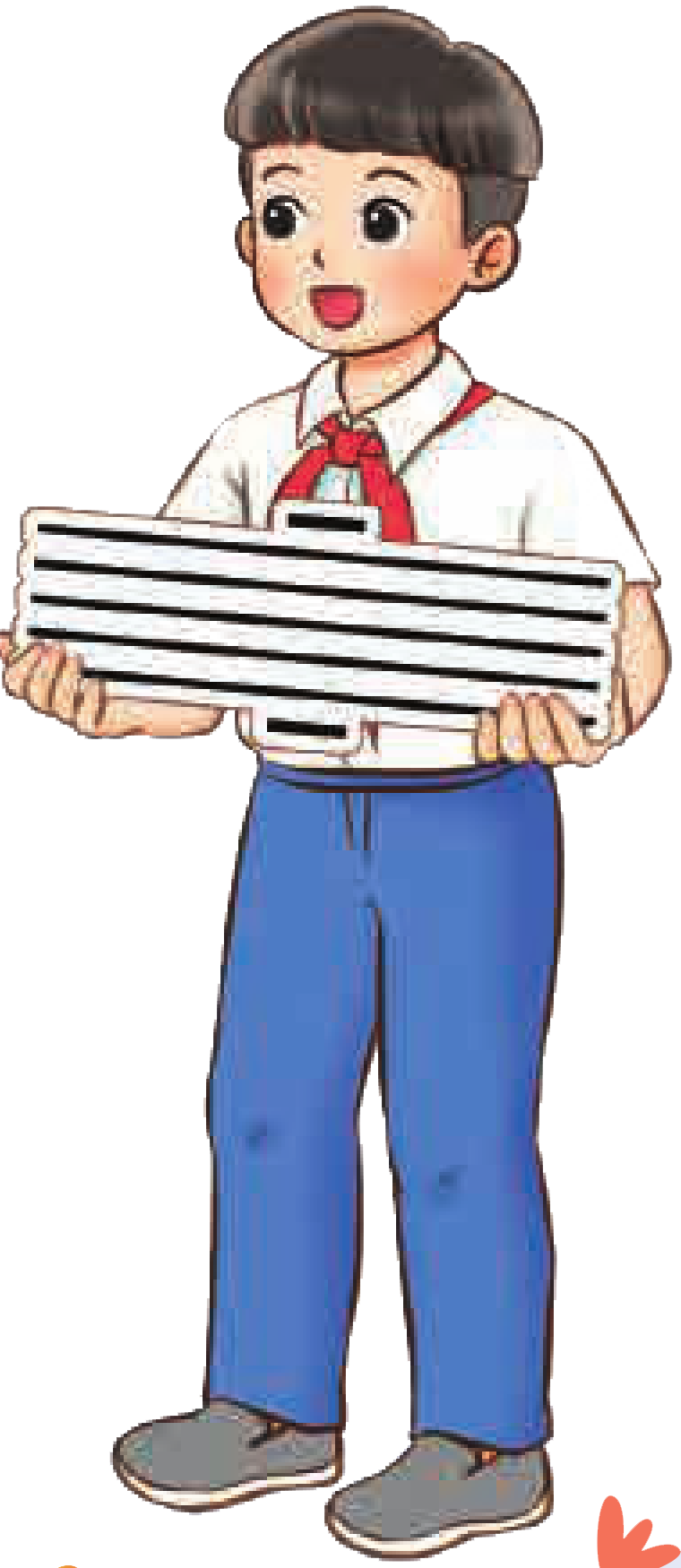 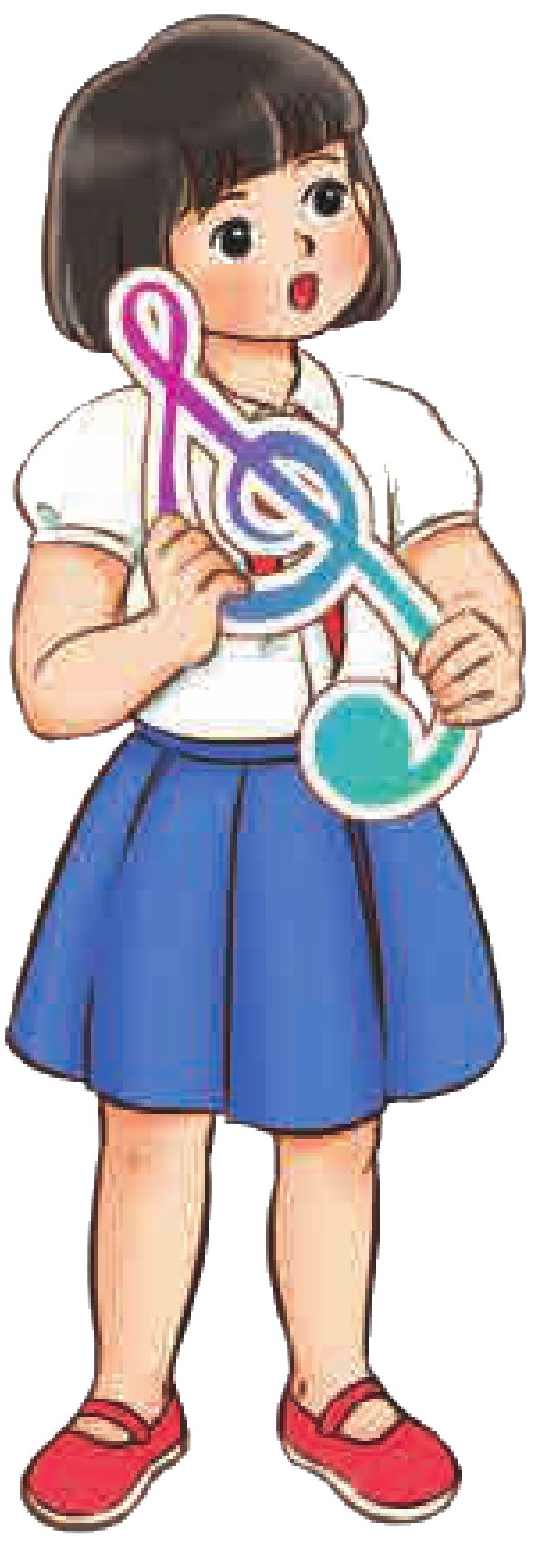 Hỏi lại kiến thức khuông nhạc, khóa son, vị trí các nốt nhạc trên khuông
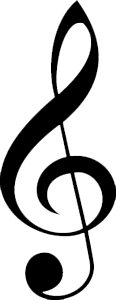 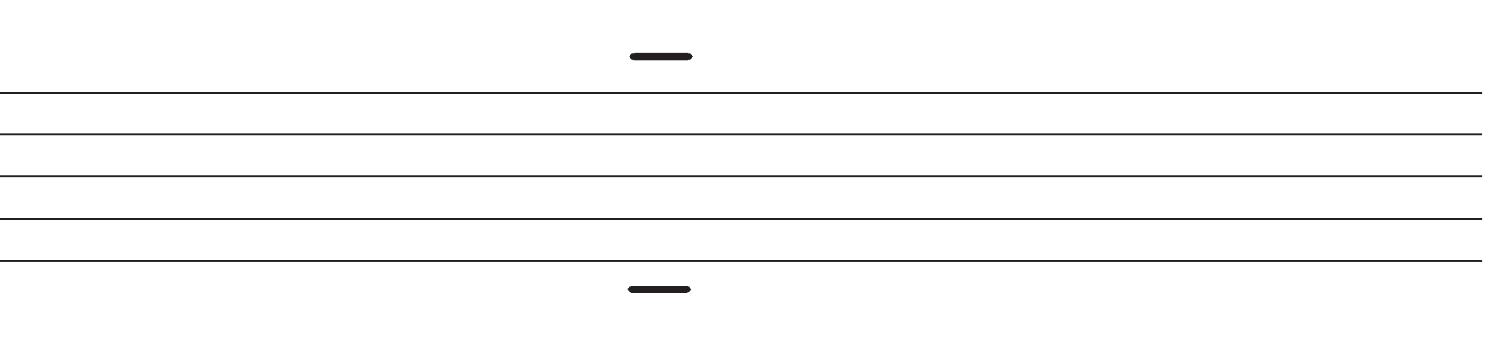 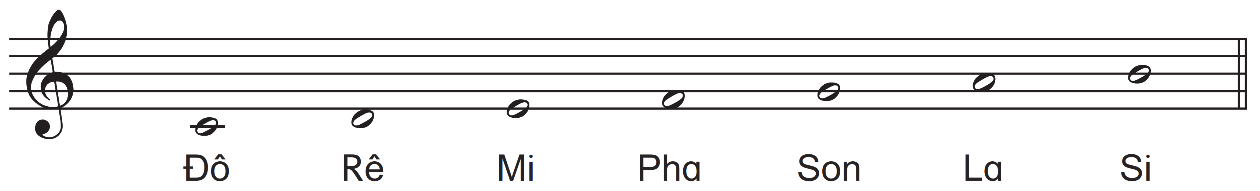 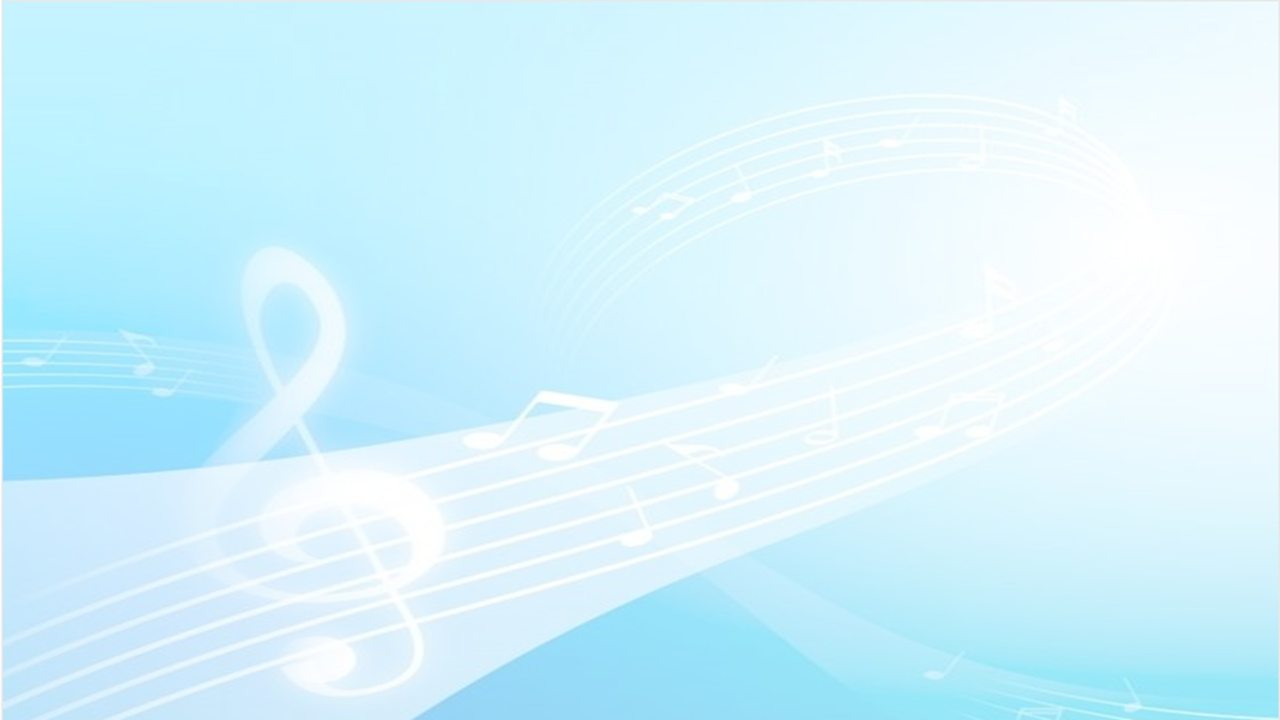 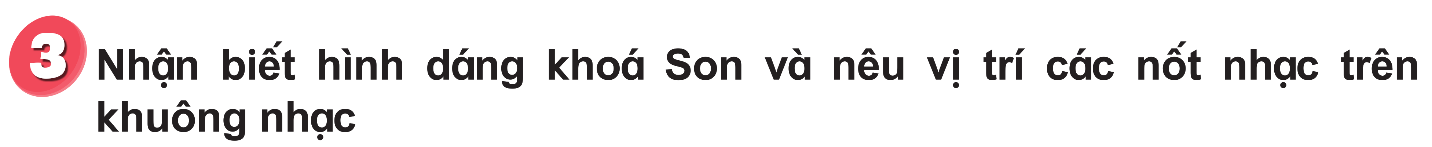 Luyện tập
Nhận biết hình dáng khóa son và nêu vị trí các nốt nhạc trên khuông nhạc
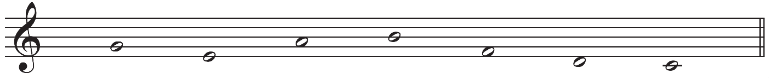 Khóa son hình bầu dục, đuôi uốn cong lên
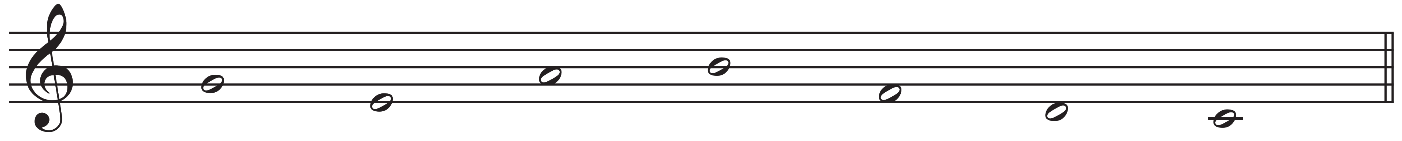 Nốt la
Nốt son
Nốt si
Nốt mi
Nốt pha
Nốt rê
Nốt đồ
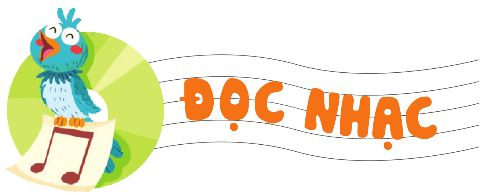 Hình thành kiến thức
Giới thiệu, đọc mẫu
? Hình nốt nhạc, tên nốt nhạc
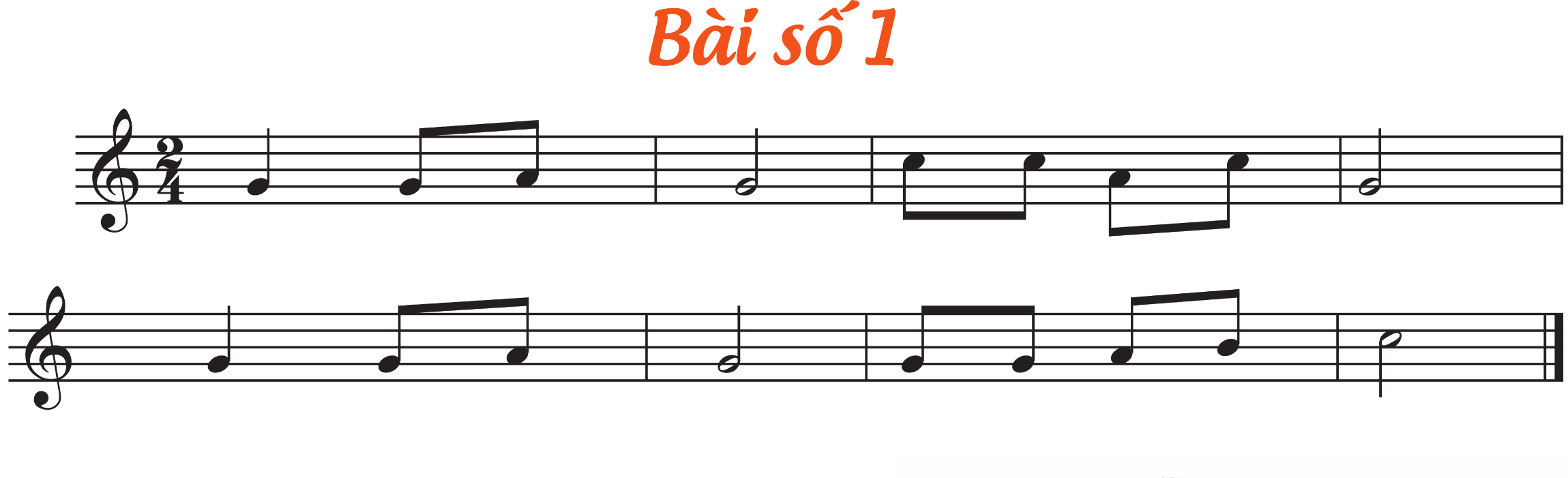 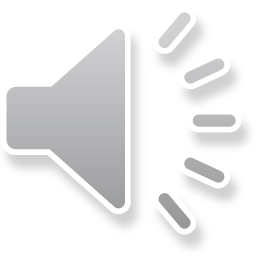 1
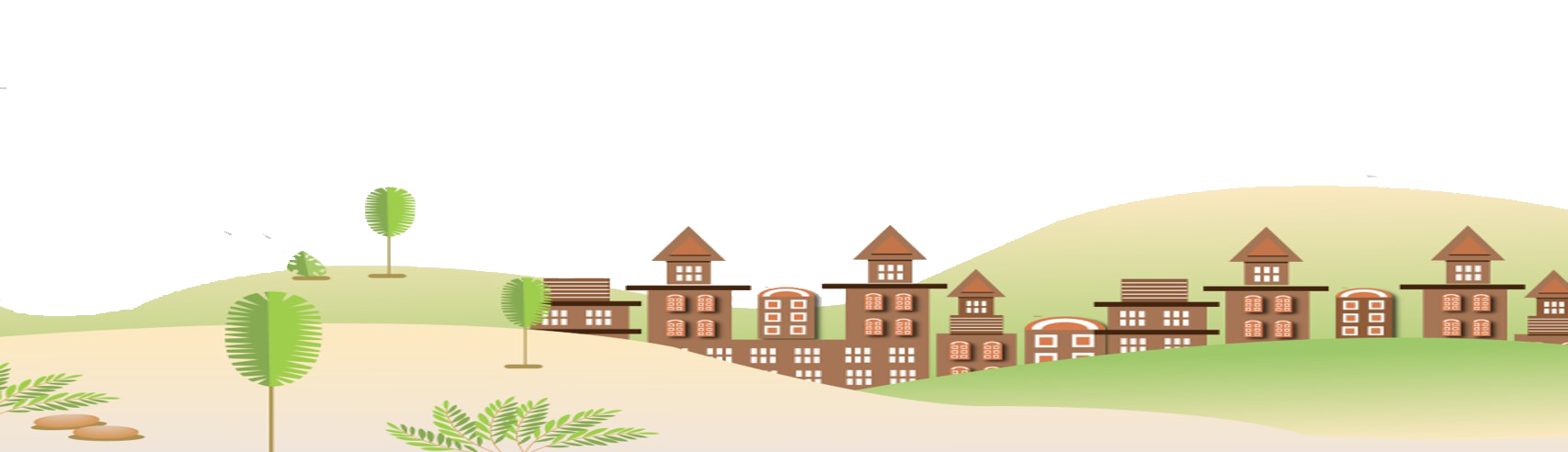 2
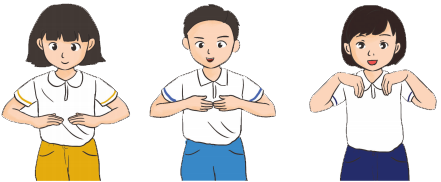 Đọc gam Đô trưởng
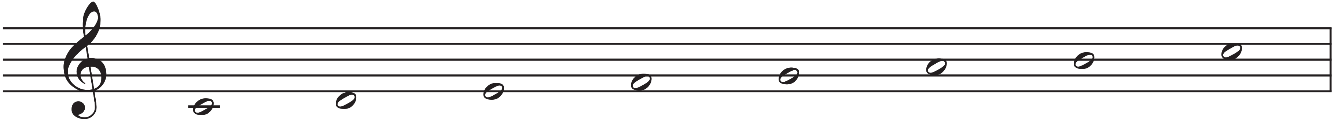 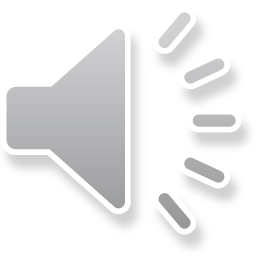 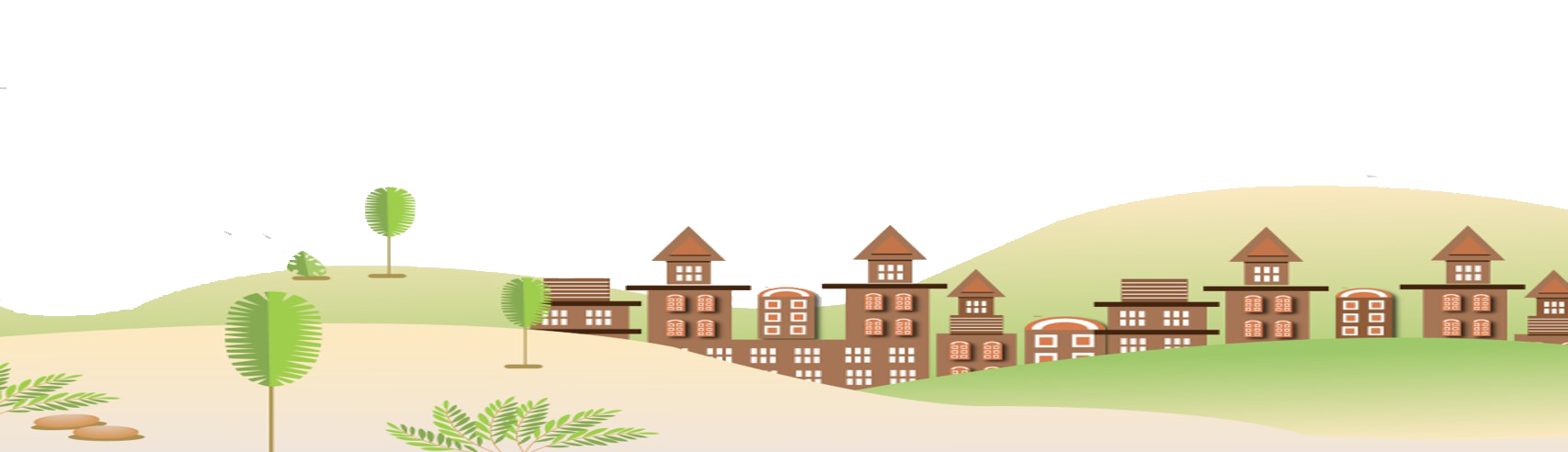 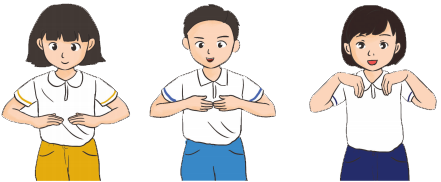 Đọc cao độ và thế tay
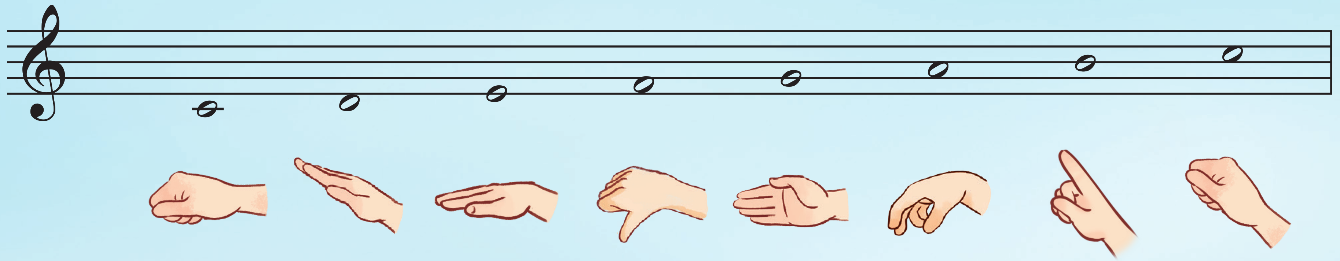 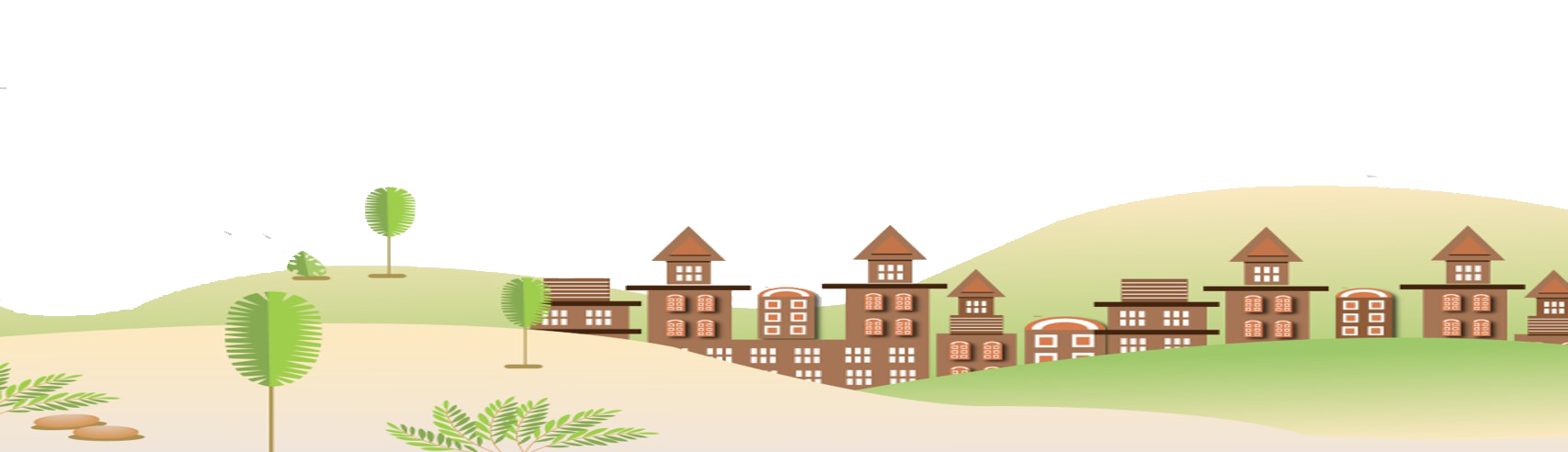 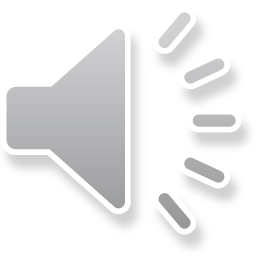 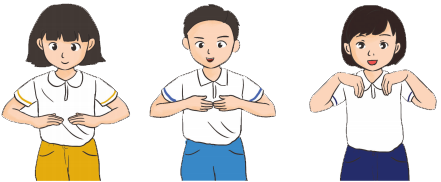 Gõ hoặc vỗ tay theo tiết tấu
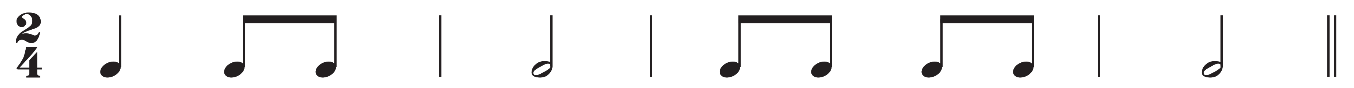 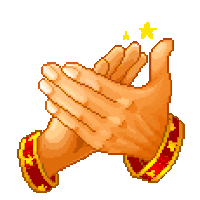 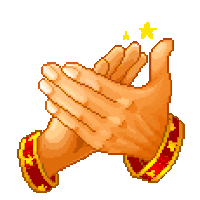 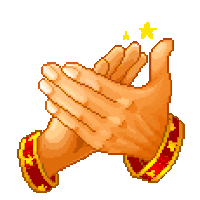 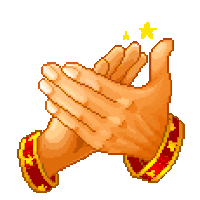 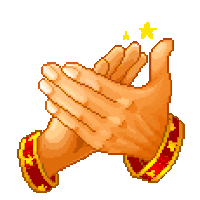 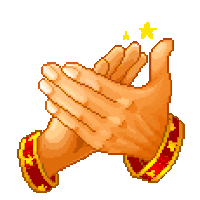 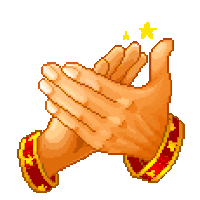 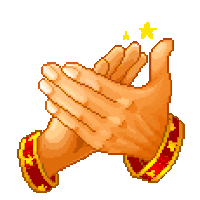 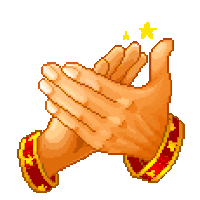 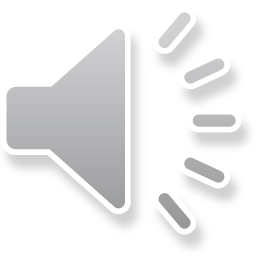 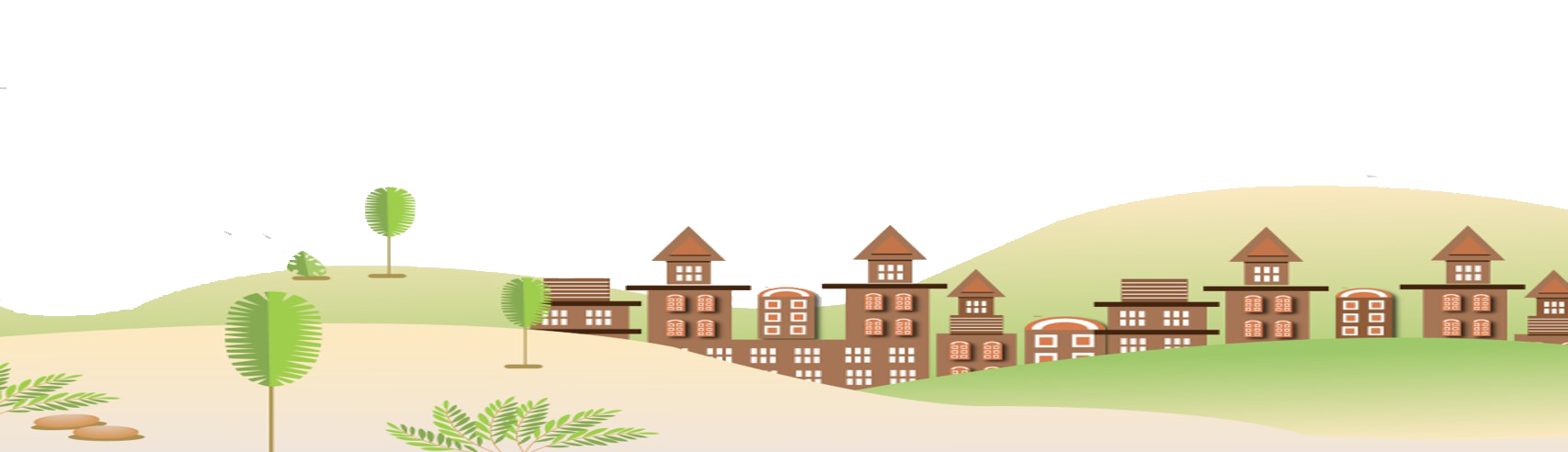 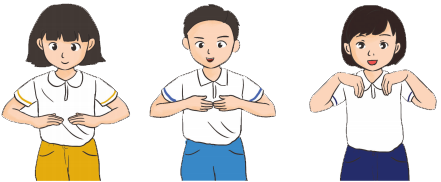 Đọc tên và chỉ các nốt trong bài
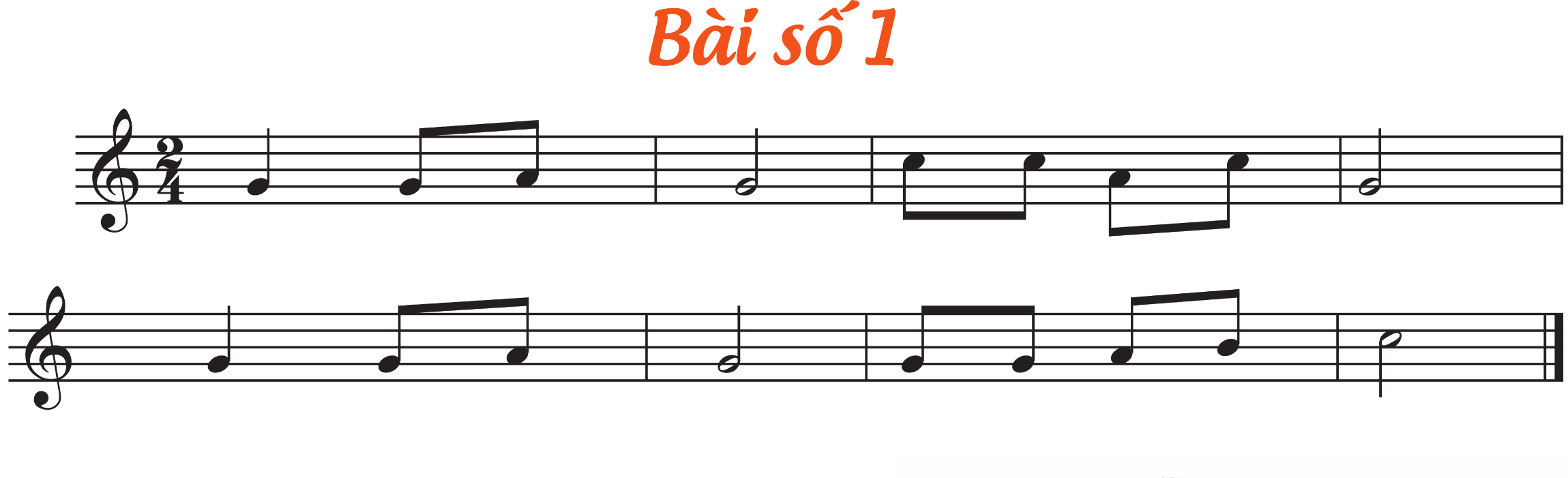 1
2
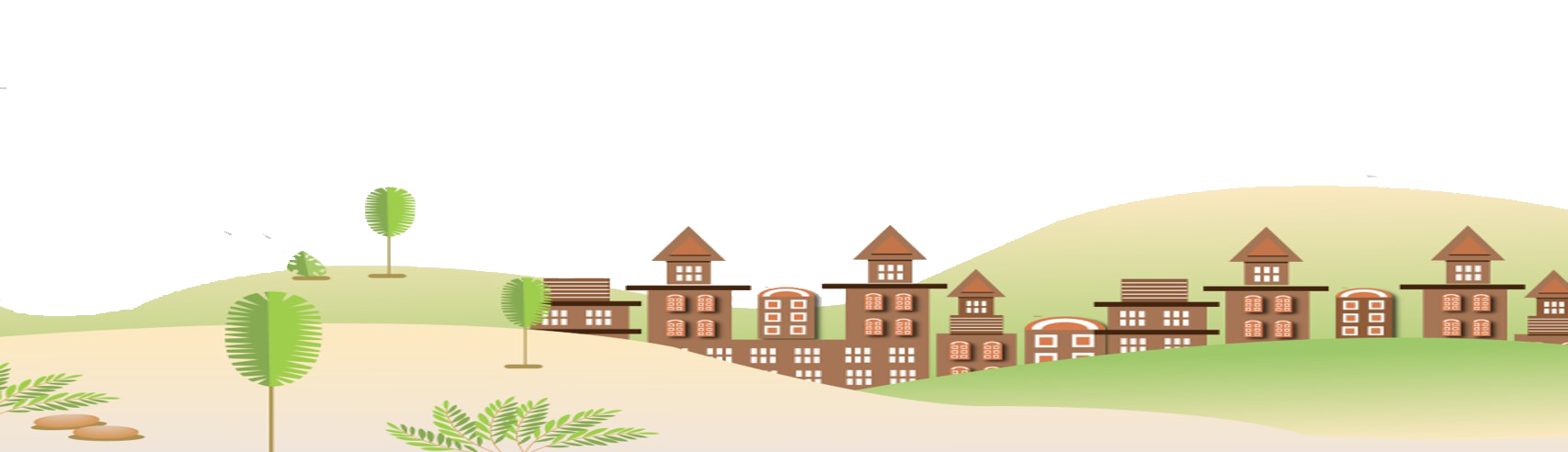 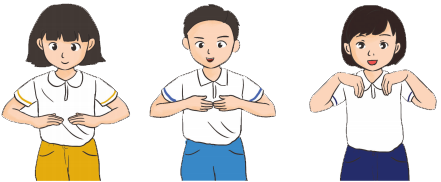 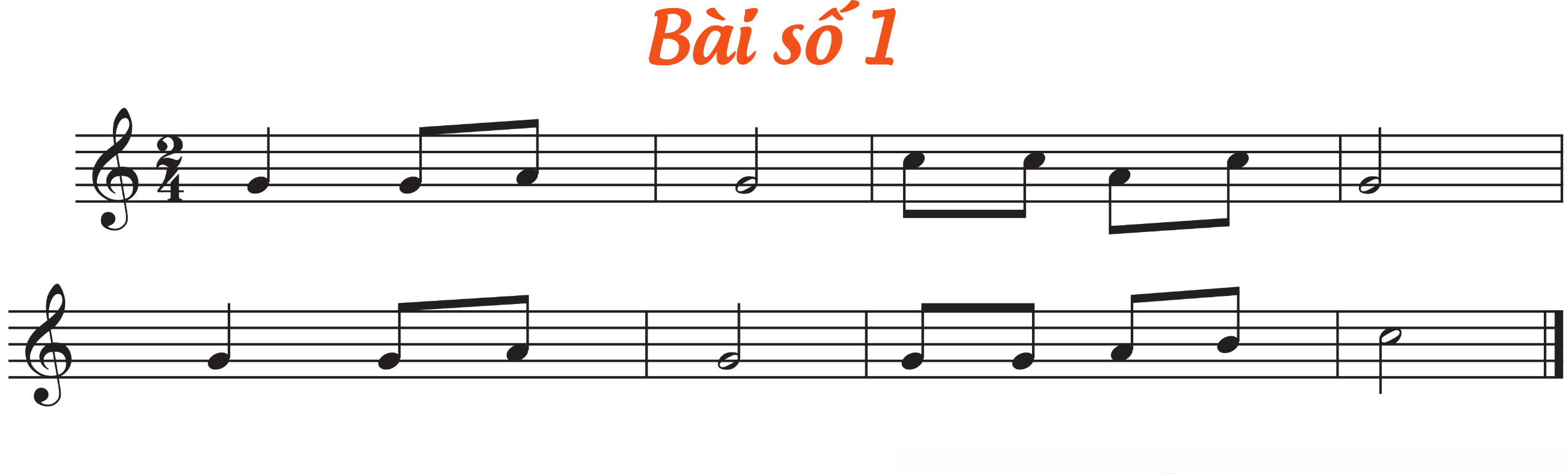 Đọc nhạc ký hiệu bàn tay
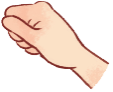 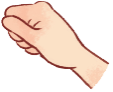 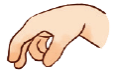 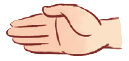 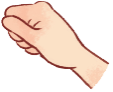 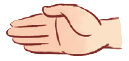 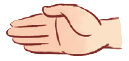 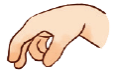 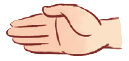 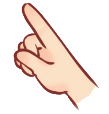 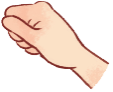 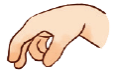 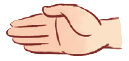 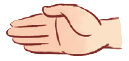 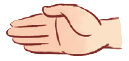 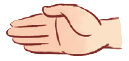 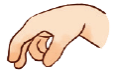 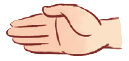 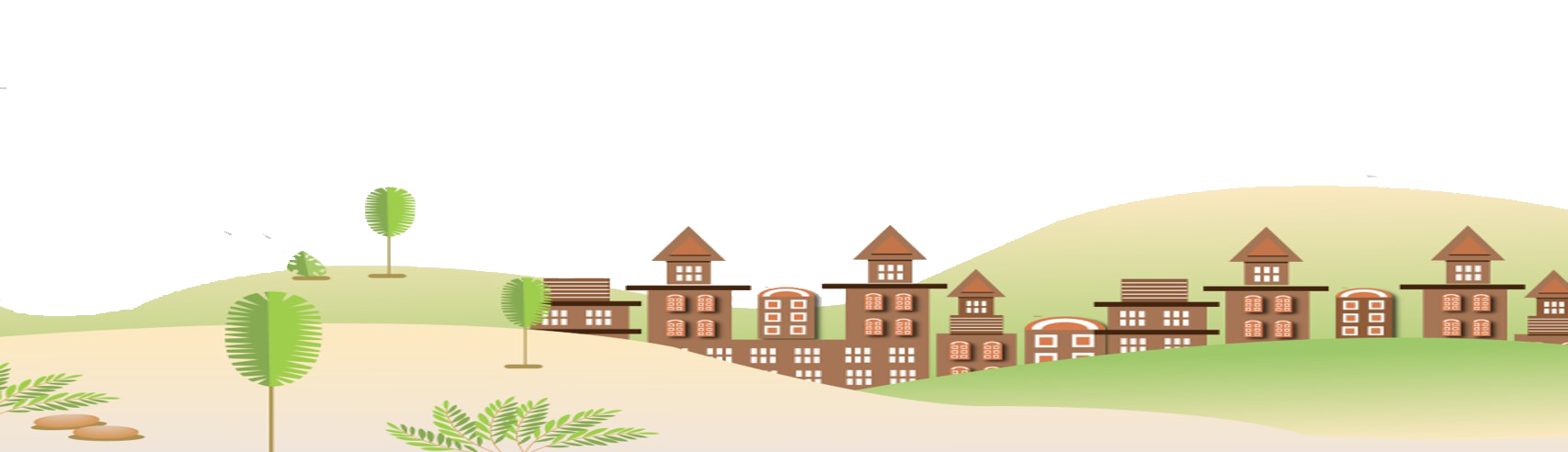 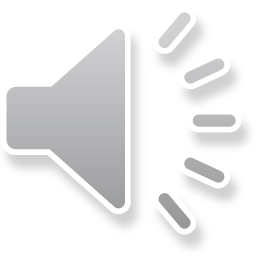 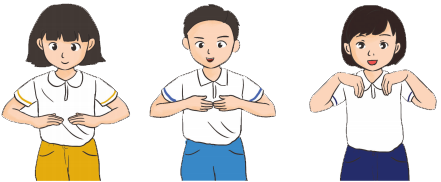 Chúc quý thầy cô mạnh khỏe
Các em học sinh chăm ngoan học giỏi
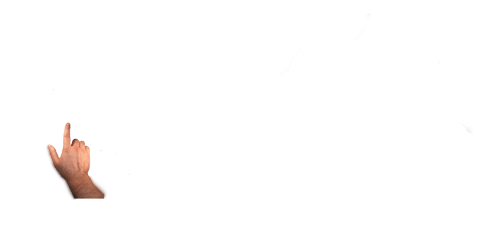 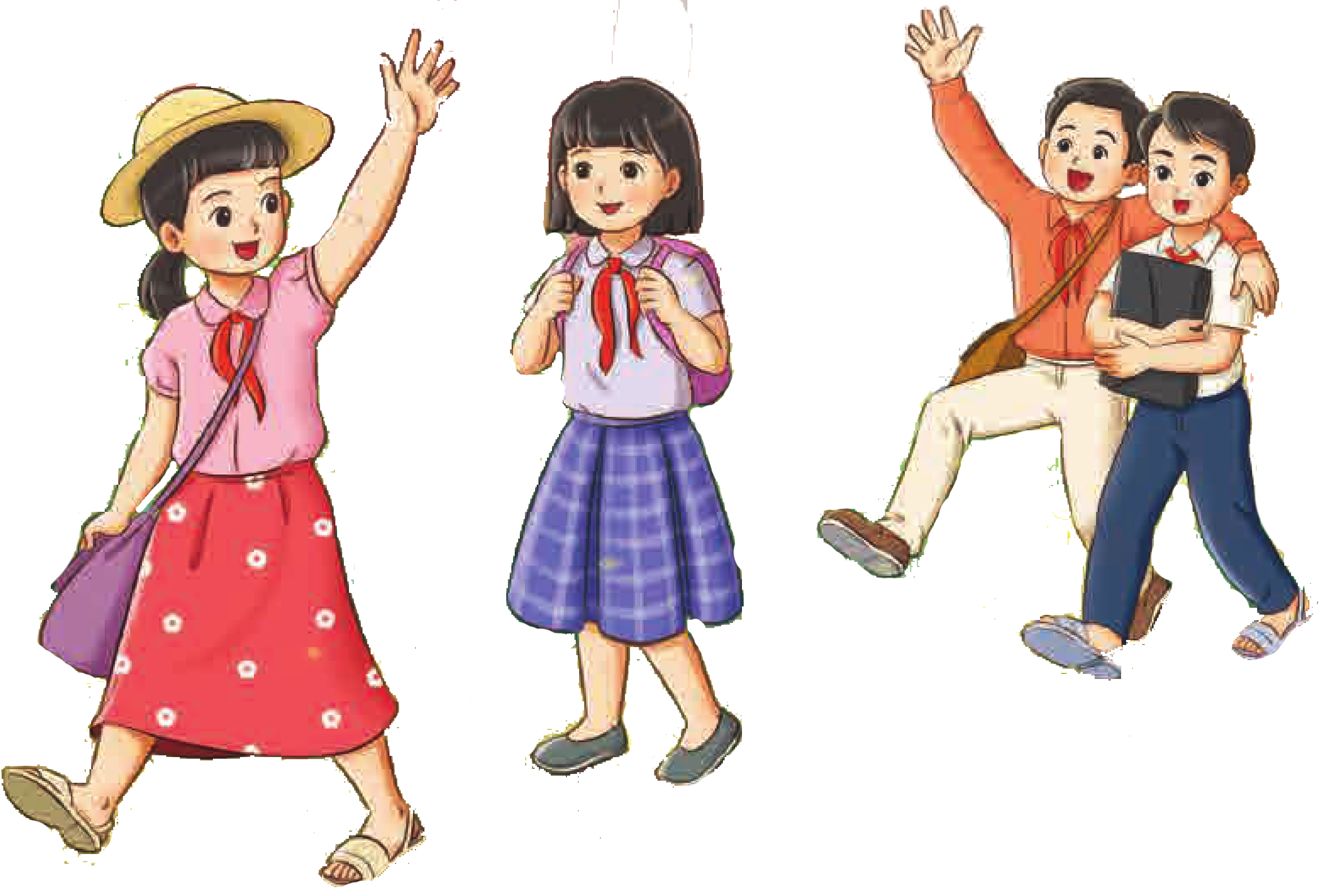